CHÀO CẢ LỚP! CHÀO MỪNG CÁC EM TỚI BUỔI HỌC NÀY
KHỞI ĐỘNG
Ca dao, tục ngữ về họ hàng, làng xóm
Buôn có bạn, bán có phường
Hàng xóm, láng giềng 
tối lửa tắt đèn có nhau.
Thương người như thể 
thương thân.
Đèn nhà ai, nhà nấy rạng.
Nước xa không cứu được lửa gần
Cháy nhà hàng xóm, 
bình chân như vại.
BÀI 7: HỌ HÀNG, LÀNG XÓM
GÓC SÁNG TẠO: 
TÌNH LÀNG NGHĨA XÓM
NỘI DUNG BÀI HỌC
01
VIẾT ĐOẠN VĂN, TRANG TRÍ BÀI VIẾT.
02
GIỚI THIỆU VÀ BÌNH CHỌN BÀI VIẾT
01
VIẾT ĐOẠN VĂN, TRANG TRÍ BÀI VIẾT.
VIẾT ĐOẠN VĂN, TRANG TRÍ BÀI VIẾT.
Chọn 1 trong 2 đề sau
Đề 1: Viết đoạn văn kể về một người hàng xóm mà em yêu mến. Trang trí hoặc vẽ tranh minh họa cho bài viết.
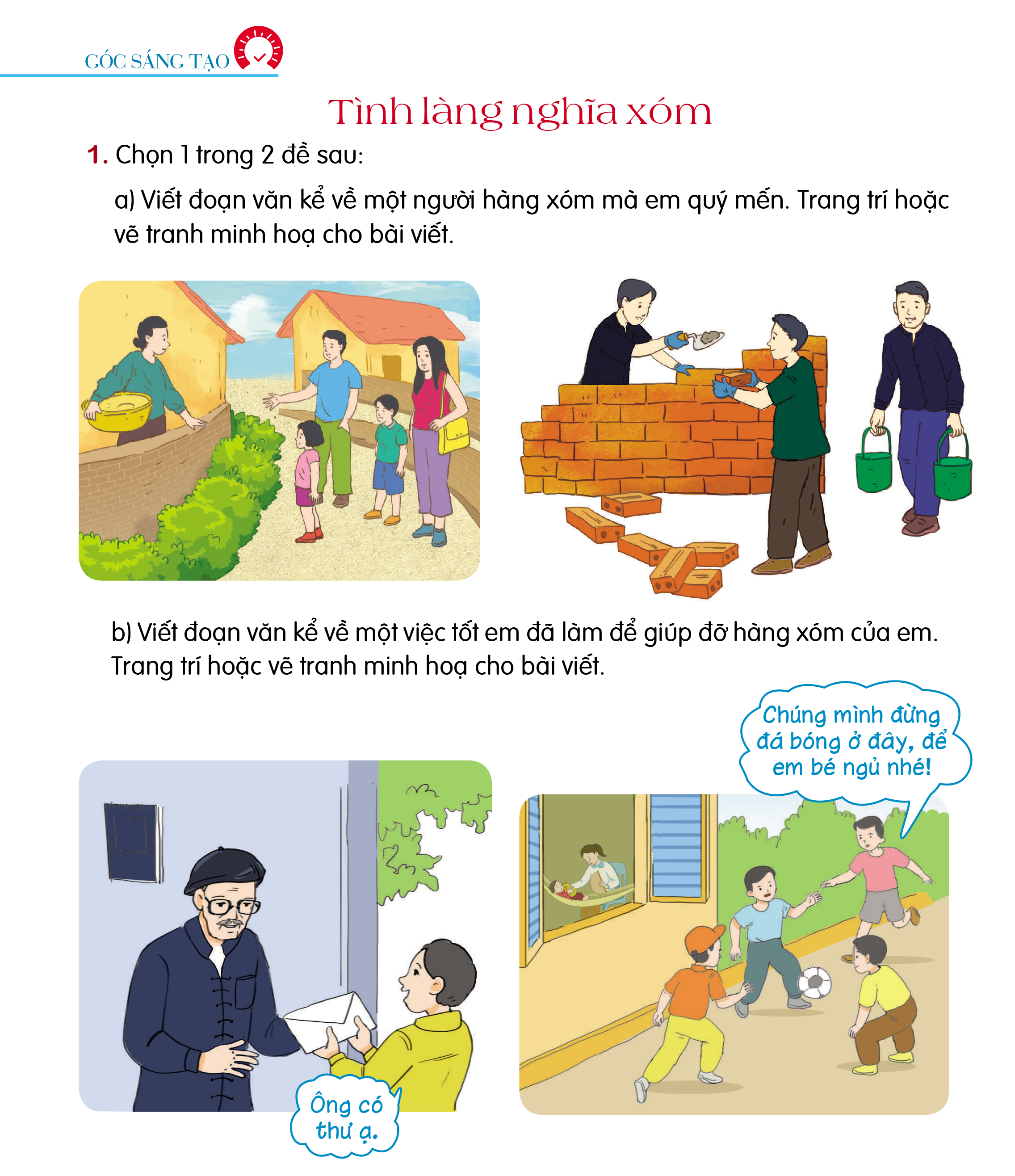 VIẾT ĐOẠN VĂN, TRANG TRÍ BÀI VIẾT
Chọn 1 trong 2 đề sau
Đề 1: Viết đoạn văn kể một việc tốt em đã làm để giúp đỡ hàng xóm của em. Trang trí hoặc vẽ tranh minh hoa.
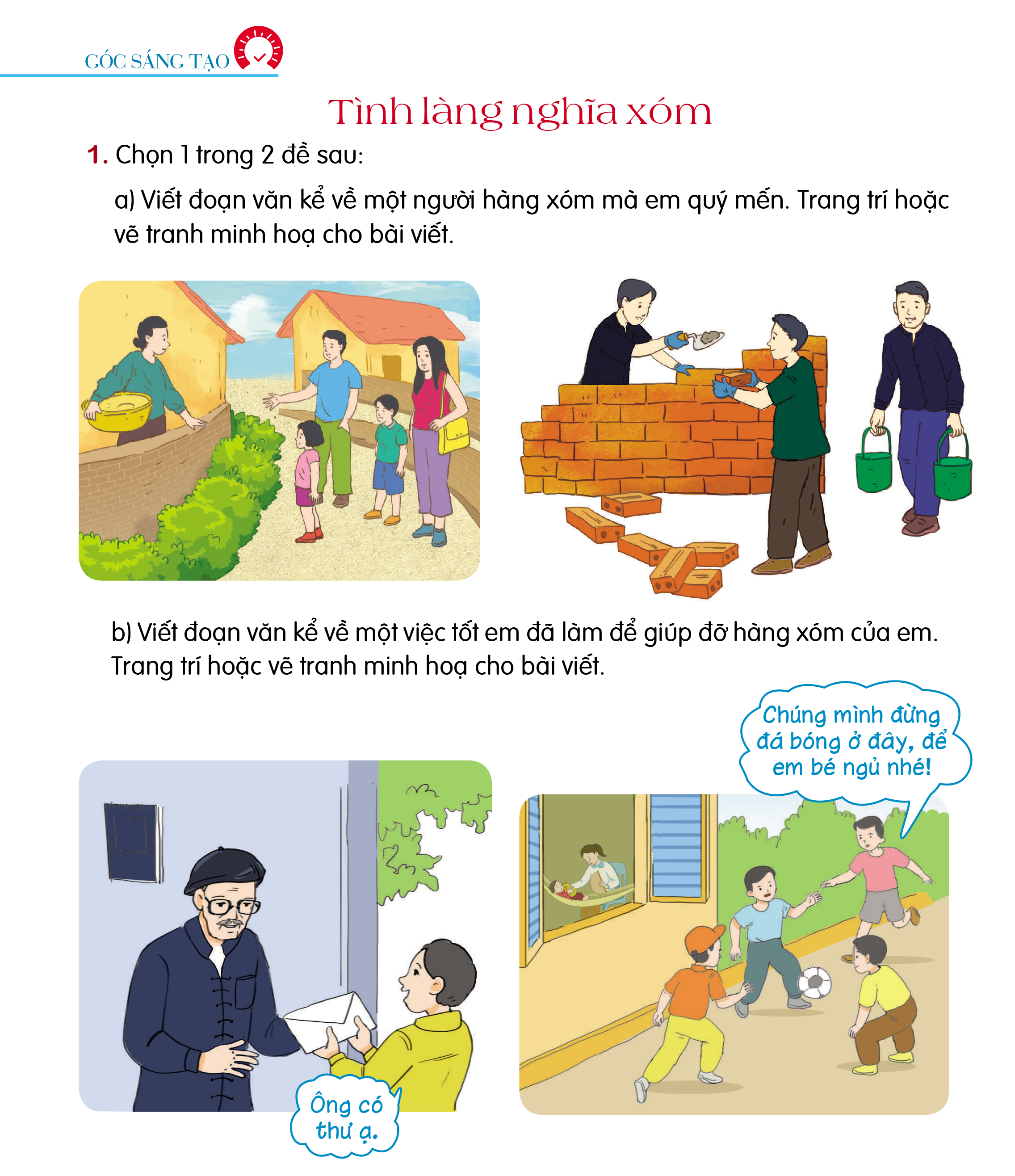 VIẾT ĐOẠN VĂN, TRANG TRÍ BÀI VIẾT
01
02
03
VIẾT ĐOẠN VĂN, TRANG TRÍ BÀI VIẾT
Viết đoạn văn
Làm việc cá nhân:
+ Viết đoạn văn vào phiếu học tập/ vở ô li.
+ Dán hình mình đã chuẩn bị sẵn hoặc vẽ, trang trí bài viết.
+ Hoàn thiện bài làm.
VIẾT ĐOẠN VĂN, TRANG TRÍ BÀI VIẾT
Đoạn văn mẫu:
Bác Yên là hàng xóm của em. Nhà bác ngay cạnh nhà em. Bác Yên năm nay 40 tuổi. Bác là hoạ sĩ nên thường làm việc ở nhà. Mặc dù bác rất bận, nhưng mỗi khi chúng em chơi đùa ở ngõ, bác lại ra chơi cùng chúng em. Bác cho chúng em xem tranh bác đang vẽ. Thỉnh thoảng, bác vẽ những bức tranh nhỏ có hình bông hoa hay con mèo, rồi tặng chúng em. Tranh của bác rất đẹp. Em mơ ước sau này cũng vẽ được tranh đẹp như bác Yên.
02
GIỚI THIỆU VÀ BÌNH CHỌN BÀI VIẾT
CỦNG CỐ, DẶN DÒ
Thực hiện ở nhà phần 
Tự đánh giá (SGK)
BÀI 7: HỌ HÀNG, LÀNG XÓM
TỰ ĐÁNH GIÁ
(HS tự đánh giá ở nhà)
Câu 1. Vì sao bác Lợi lo lắng khi thấy trời mưa? Tìm các ý đúng:
a) Vì bác không thể phơi chăn dạ và áo len.
b) Vì bác phoi chân dạ và áo len ở nhà.
c) Vì bác quên dặn Tuấn cất giúp chăn, do nếu trời mưa.
d) Vĩ bác đang ở xa, không kịp về cất chăn dạ và áo len.
Câu 2. Vì sao chăn dạ và áo len của bác Lợi không bị ướt? Tìm ý đúng:
a) Vi khu nhà bắc Lợi ở không có mưa.
b) Vì bác Lợi đã kịp thời thu chăn dạ và áo len.
c) Vi Tuần đã thu chăn dạ và áo len giúp bác.
d) Vì Tuấn đã cất chăn dạ và áo len vào nhà bác Lợi.
Câu 3. Những chi tiết nào trong bài cho thấy Tuấn rất nhanh trí? Tìm các ý đúng:
a) Bạn cất chăn dạ và ảo len vào nhà bác Lợi.
b) Bạn cất chăn dạ và áo len vào nhà mình.
c) Bạn không cảm thấy khó khăn vì chăn dạ rất nặng.
d) Bạn bắc ghế để lấy chăn dạ và áo len từ dây phơi xuống.
Câu 4. Chọn 1 trong 2 đề sau:
b) Viết đoạn văn ngắn kể về một người họ hàng lớn tuổi của em.
a) Viết đoạn văn ngắn kể về một người họ hàng (anh họ hoặc chị, em họ,...) cùng lúa tuổi với em.
Câu 4. Chọn 1 trong 2 đề sau:
a) Viết đoạn văn ngắn kể về một người họ hàng (anh họ hoặc chị, em họ,...) cùng lúa tuổi với em.
Đoạn văn mẫu:
Anh Thế là anh họ lớn tuổi nhất của em. Năm nay anh ấy đang học đại học năm cuối ở Hà Nội. Anh thế rất thích chơi thể thao nên có dáng người cao ráo và khỏe mạnh. Chính anh Thế là người dạy em chơi bóng đá, giúp em giỏi môn thể thao này như vậy. Em rất yêu quý và xem anh Thế như thần tượng của mình.
Câu 4. Chọn 1 trong 2 đề sau:
b) Viết đoạn văn ngắn kể về một người họ hàng lớn tuổi của em.
Đoạn văn mẫu:
Bác Lâm là anh trai của bố em. Bác ấy có dáng người cao lớn, vạm vỡ vì làm công việc đồng áng vất vả. Điều em ấn tượng nhất ở bác là nụ cười rạng ngời, tràn ngập sức sống. Lúc nào bác cũng truyền nguồn năng lượng tích cực cho mọi người xung quanh mình. Em rất thích tính cách lạc quan và vui vẻ ấy của bác Lâm.
Câu 5. Chép lại các tính từ trong đoạn văn mà em vừa viết.
Đề 1:
Anh Thế là anh họ lớn tuổi nhất của em. Năm nay anh ấy đang học đại học năm cuối ở Hà Nội. Anh thế rất thích chơi thể thao nên có dáng người cao ráo và khỏe mạnh. Chính anh Thế là người dạy em chơi bóng đá, giúp em giỏi môn thể thao này như vậy. Em rất yêu quý và xem anh Thế như thần tượng của mình.
Câu 5. Chép lại các tính từ trong đoạn văn mà em vừa viết.
Đề 2:
Bác Lâm là anh trai của bố em. Bác ấy có dáng người cao lớn, vạm vỡ vì làm công việc đồng áng vất vả. Điều em ấn tượng nhất ở bác là nụ cười rạng ngời, tràn ngập sức sống. Lúc nào bác cũng truyền nguồn năng lượng tích cực cho mọi người xung quanh mình. Em rất thích tính cách lạc quan và vui vẻ ấy của bác Lâm.
TỰ NHẬN XÉT
a. Giỏi: từ 9 đến 10 điểm.
b. Khá: từ 7 đến 8 điểm.
c. Trung bình: từ 5 đến 6 điểm.
d. Chưa đạt: dưới 5 điểm.
Em cần cố gắng thêm về mặt nào?
Em cần phải làm gì để có kiến thức, kĩ năng tốt hơn?
CỦNG CỐ, DẶN DÒ
Chuẩn bị
BÀI 8: NGƯỜI TA LÀ HOA ĐẤT
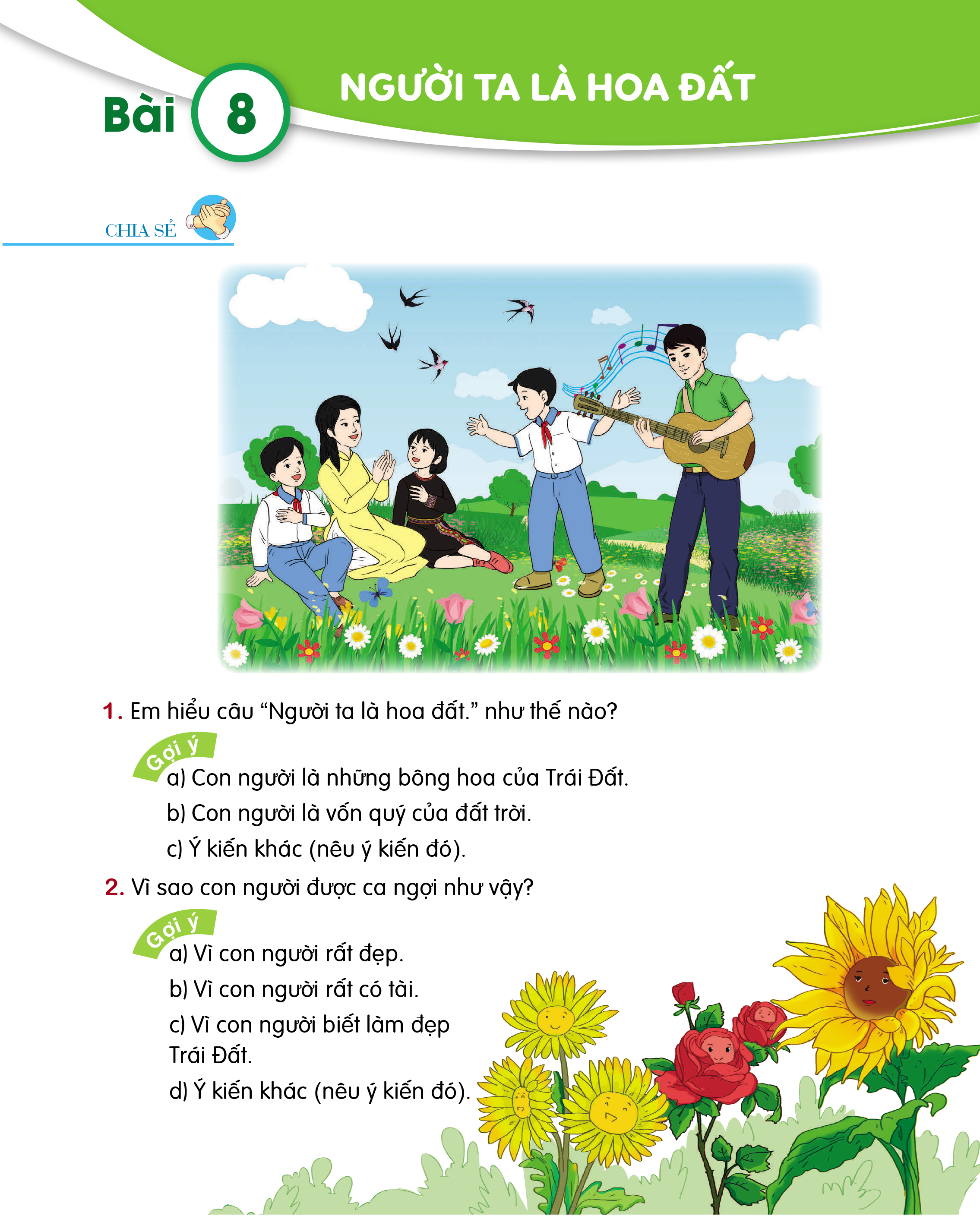 BÀI HỌC KẾT THÚC, CẢM ƠN CÁC EM ĐÃ LẮNG NGHE